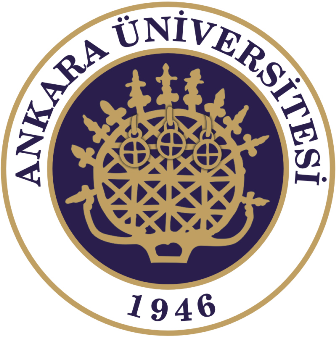 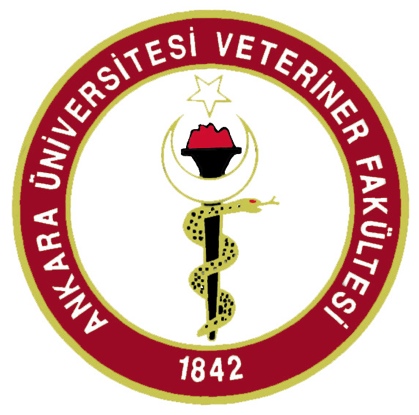 REPRODUCTIVE HERD HEALTH
Prof.Dr. Şükrü Küplülü